Immigration Field StudyNew York City
Cheryl Stropko and Amy Cheresnowsky
Social Studies Department, AAHSTAH, June 2011
Student Preparation
Read the novel
Ashes of Roses by Mary Jane Auch
Field trip to New York City
November 2010
Tenement Museum
Ellis Island

Essential Questions
What did immigrants experience upon their arrival at Ellis Island?
What challenges did immigrants face as they attempted to settle in America?
How did the growth of cities affect housing conditions?
Tenement Museum
New York City
97 Orchard Street
Built in 1863 – lower eastside of Manhattan
“Little Germany”

Tenement tours
Immigrant stories
Authentic  & time-preserved (time capsule) – some renovation
Tenement Museum
Tenement  buildings
3-5 story walk-ups
Wood building
No elevator
No indoor plumbing/toilets

Landlord
Lucas Glockner
German who becomes a landlord (no laws for landlords)
Borrowed $1,000 and built this 5 floor walk-up tenement building
20 families (about 6 people per family)
Saloon – bottom floor
Tenement Building
1900 – indoor plumbing
German immigrants
1 Italian immigrant family
Crowded streets
Gas lights – flammable (wooden buildings)

Tenement Housing Act in NY
Required 1 toilet (“water closets”)
1 window per apartment (did not specify that it had to be along the outside)
Some faced inside rather than street or backyard
1935-1988
Building is abandoned
Time capsule– no major changes as no humans lived there

Museum opened in 1992 – restored apartment
Families…..and their stories
Opened apartment of the 1878 Gumpertz Family (German-Jewish)
Authentic  furnishings 
Tells story of the family
Immigration records
Death records
Family tree….located living relatives…
Resources
Tenement Museum, NYC
http://www.tenement.org/

http://www.tenement.org/education_lessonplans.html

Filthy Cities – videoclips--- Host Don Wildman
http://dsc.discovery.com/videos/filthy-cities-videos/
Crammed in America
Infestation - Tenement
Political Corruption
On the ferry…heading to Ellis Island
“Give me your tired, your poor, your huddled masses yearning to breathe free.”
Emma Lazarus wrote in the poem --The New Colossus in 1883
(this poem appears at the main entrance to the Statue of Liberty)
Passing by the Statue of Liberty…..
Ellis Island
Ellis Island Museum
Self-directed tours….or tapes
Search Ellis Island Registry
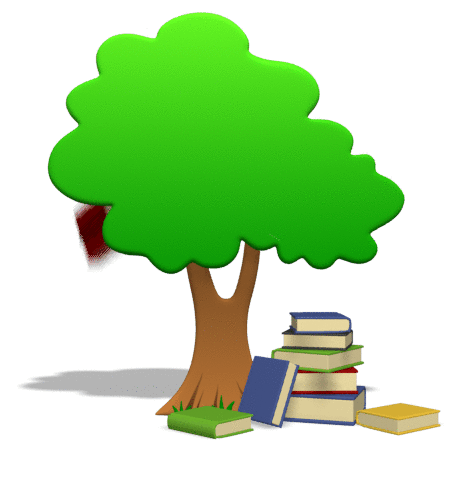 http://www.ellisisland.org/
Sources
http://www.ellisisland.org/

http://www.tenement.org/

Books
Manhattan’s Lower East Side in Vintage Photographs
By Oscar Israelowitz and Brian Merlis
97 Orchard: An Edible History of Five Immigrant Families in One new York Tenement
By Jane Ziegelman